МДОУ детский сад № 104
Как мы провели лето!!!Подготовили ВОСПИТАТЕЛИ:  Мельникова е.с.                САВЕЛЬЕВА И. А.
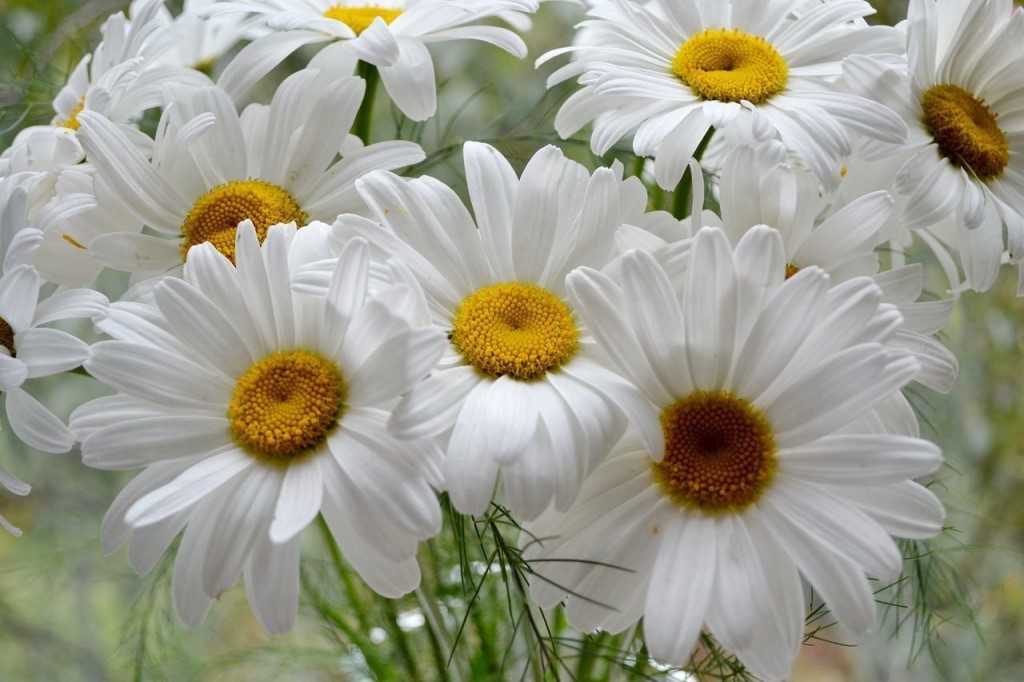 « Чтобы сделать детей умными и рассудительными, сделать их крепкими и здоровыми: пусть они работают, действуют, бегают, кричат, пусть они находятся в постоянном движении»
Жан. Жак Руссо




«Лучший способ сделать детей хорошими, это сделать их счастливыми»
Оскар Уальд
Задачи:
Создать условия, обеспечивающие оздоровление и безопасность детей в летний период;
Развивать познавательный интерес и культуру через исследовательскую и игровую деятельность;
Воспитывать привычку повседневной и физической активности;
Способствовать активному вовлечению родителей в образовательную , воспитательскую деятельность детского сада.
Зарядка на свежем воздухе!!!

Раз, два, три, четыре, пять, Время ножкам побежать, Спинке бодро разогнуться, Ручкам кверху потянуться. Десять раз присесть и встать, Чтобы расхотелось спать. Десять раз вперед нагнуться, Десять раз назад прогнуться. Нет нужней зарядки дела, Чтоб окрепли мышцы тела. Упражнений нет важней, Чтобы стал малыш сильней.
Игры с песком – любимое занятие детей!



Мы в песочнице играем,
Строим замок из песка,
Увлеклись, не замечаем, 
Что носки полны песка!
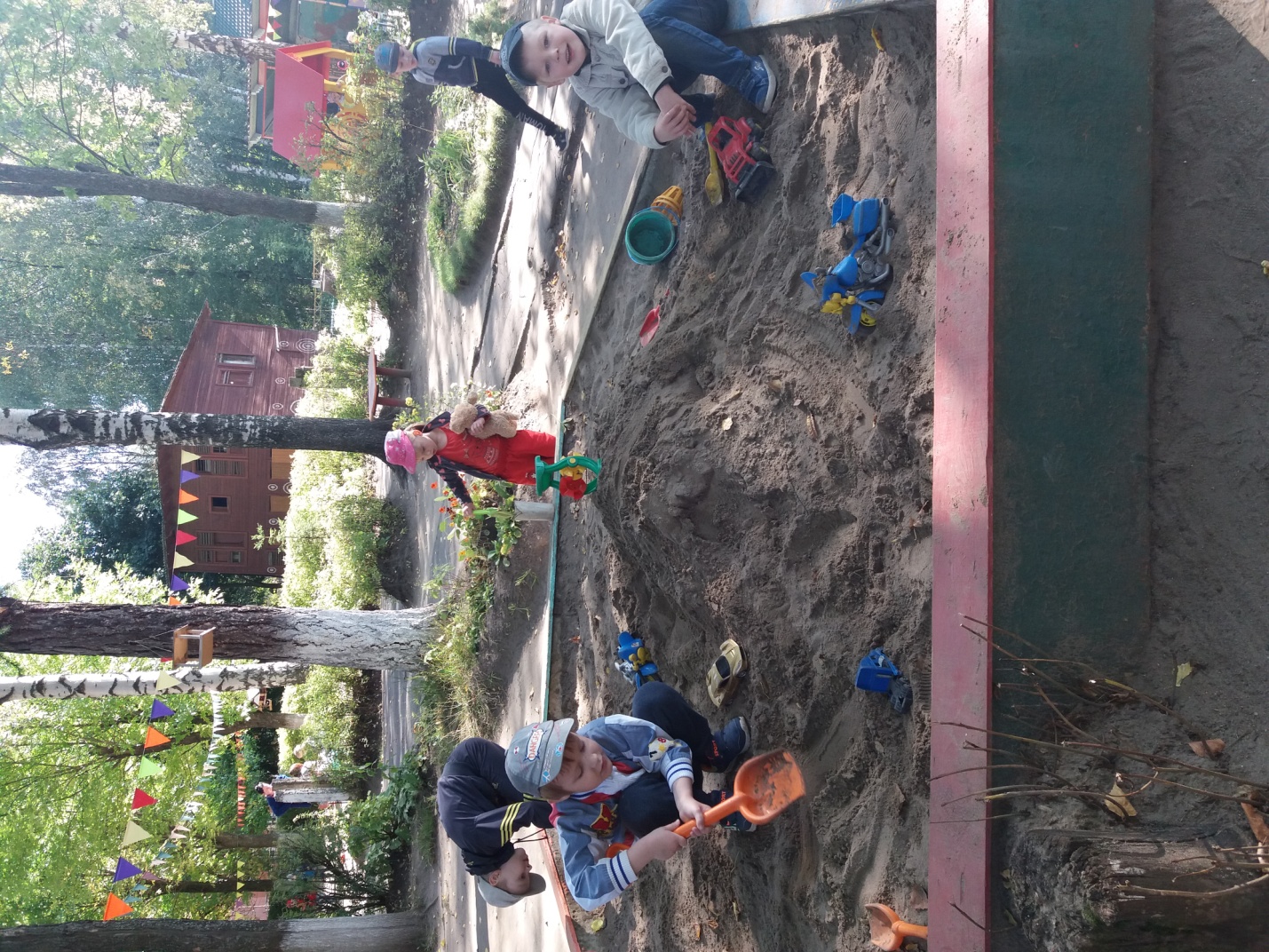 Мы рисуем!
Это правда,
Ну чего же тут скрывать?
Дети очень любят рисовать!
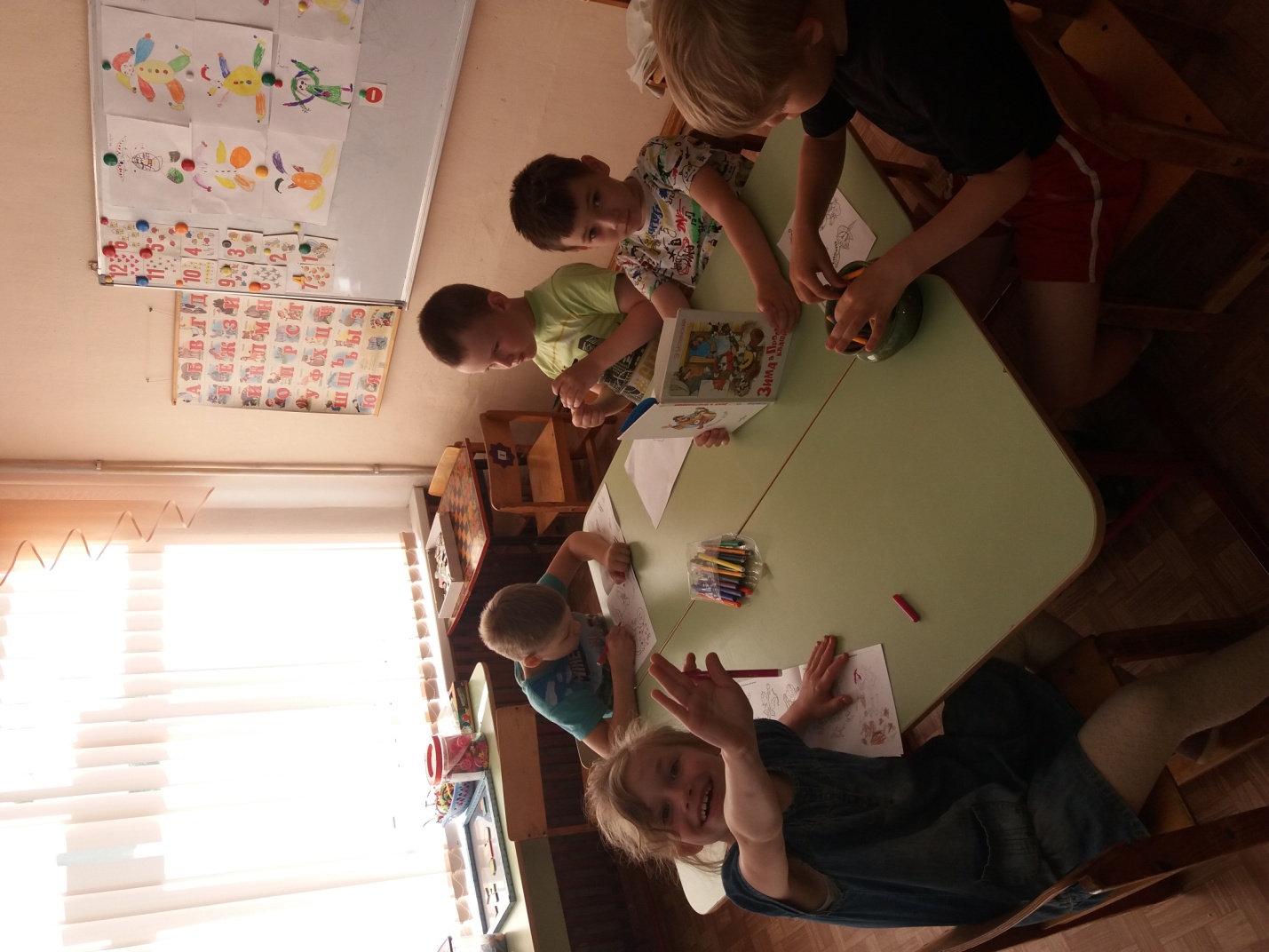 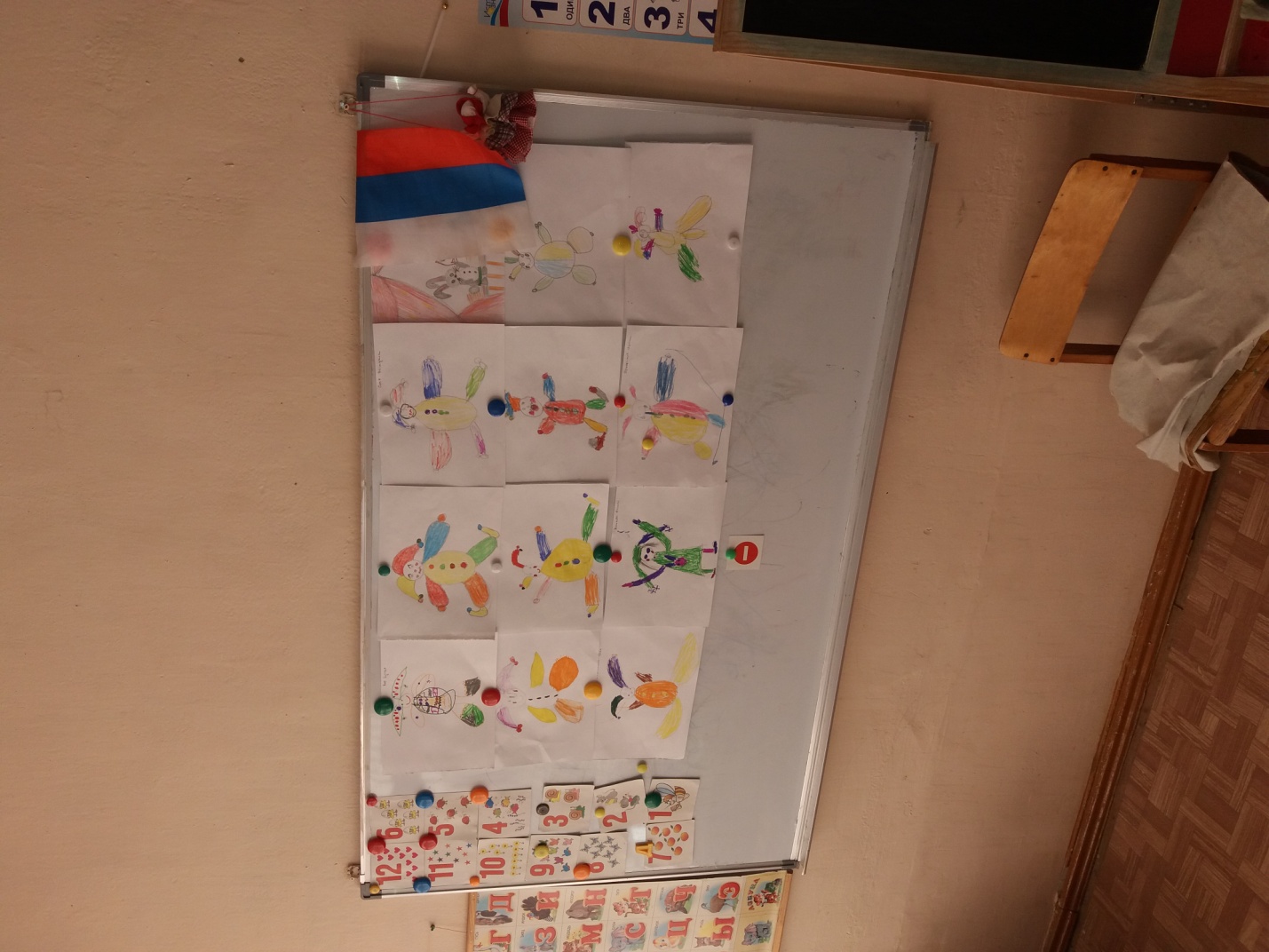 Спортивные мероприятия и развлечения!




Быть здоровым – это модно!            
Дружно! Весело! Задорно!
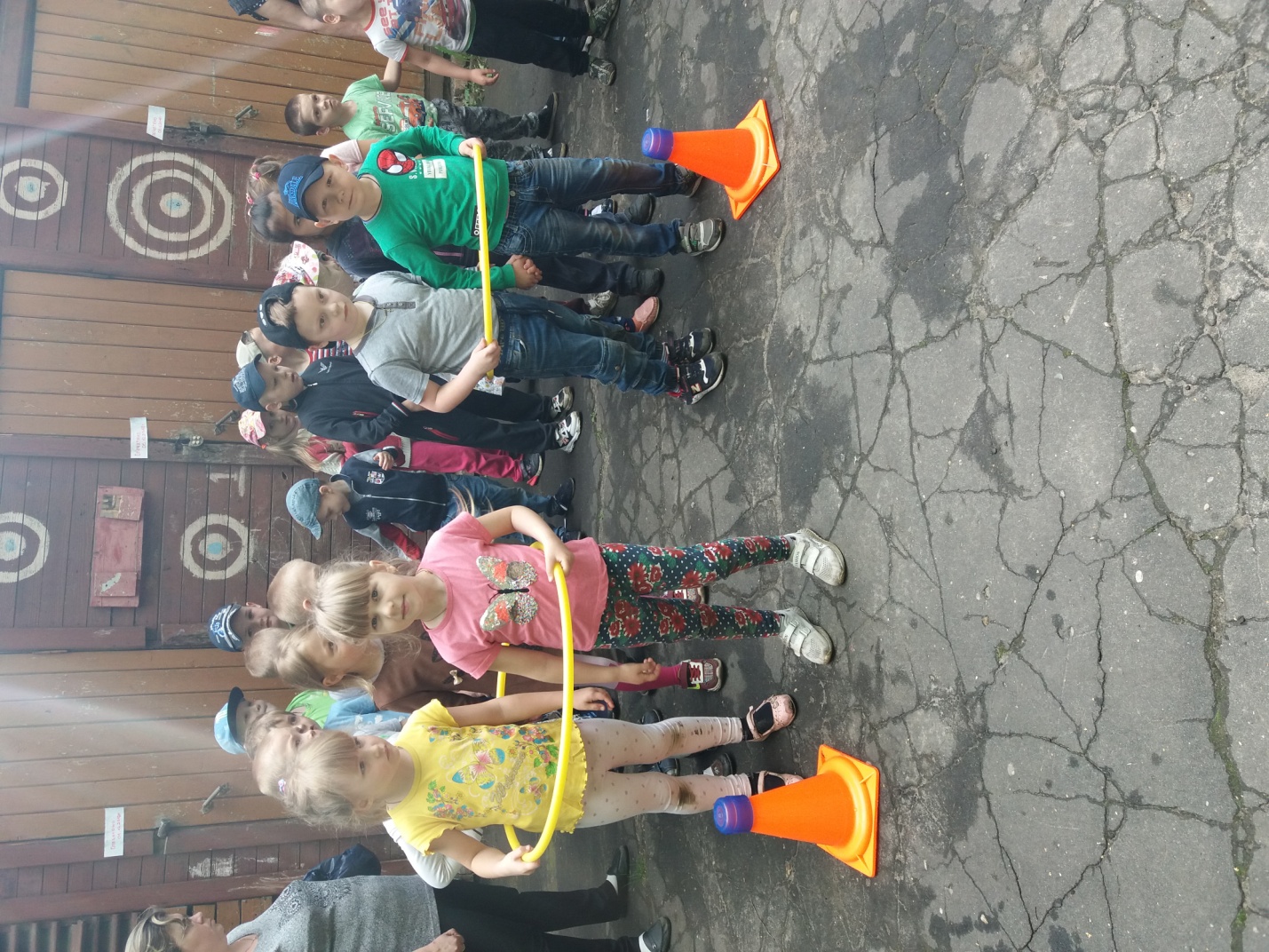 Чтоб проворным быть отлетом,
Проведём мы эстафету.
Будем бегать быстро, дружно.
Победить нам очень нужно!
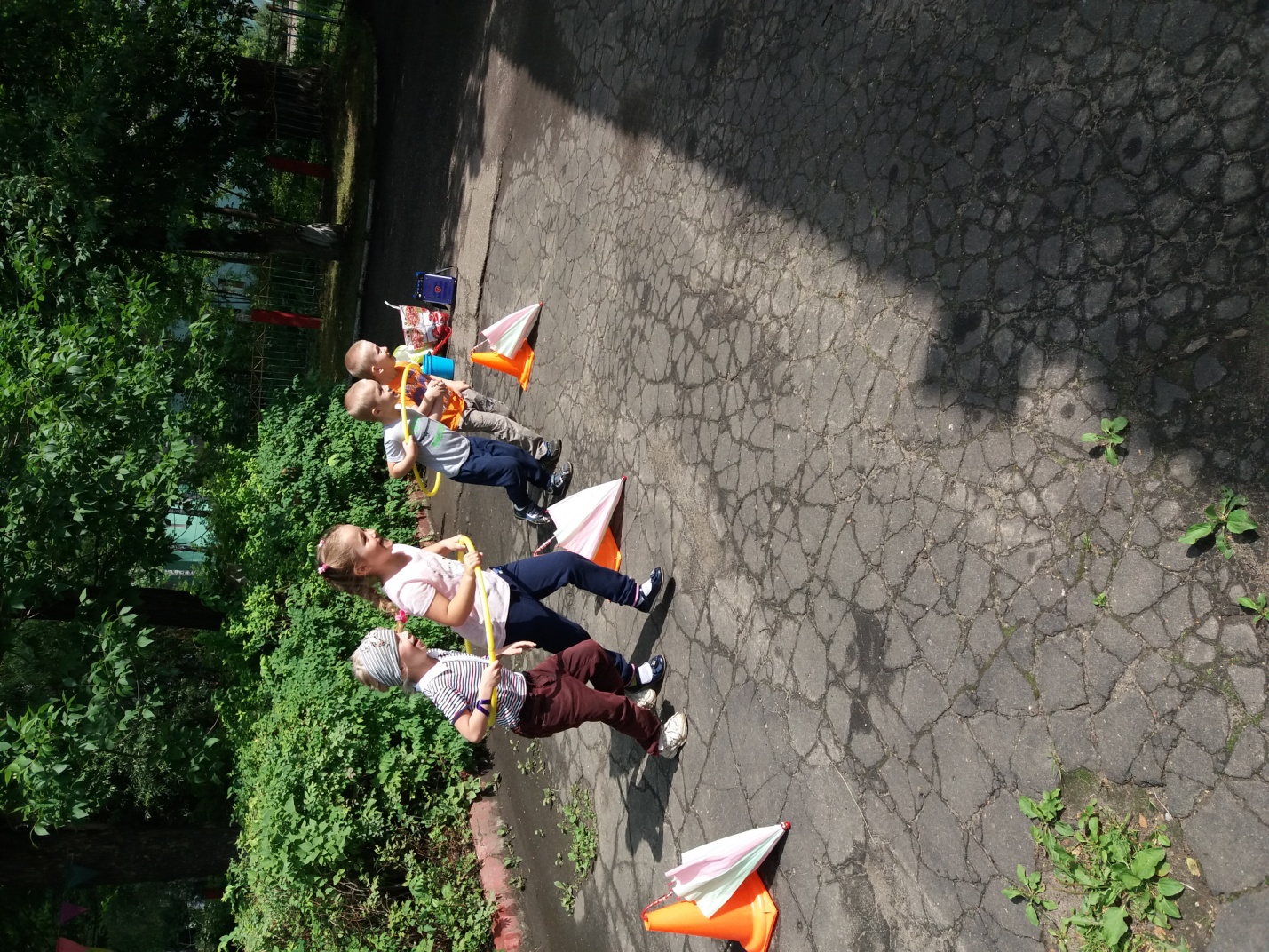 Тянут, потянут, вытянуть не могут…..
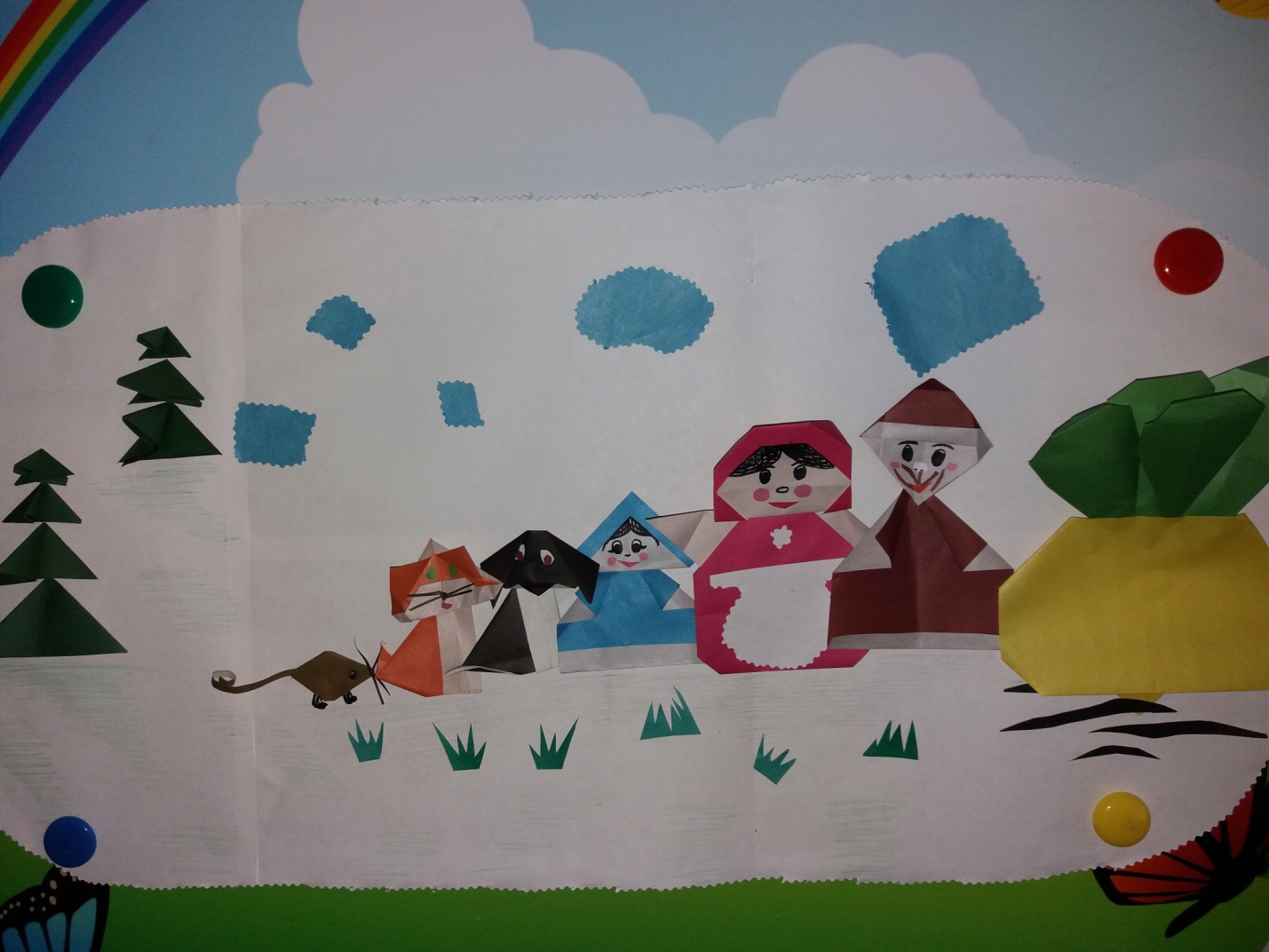 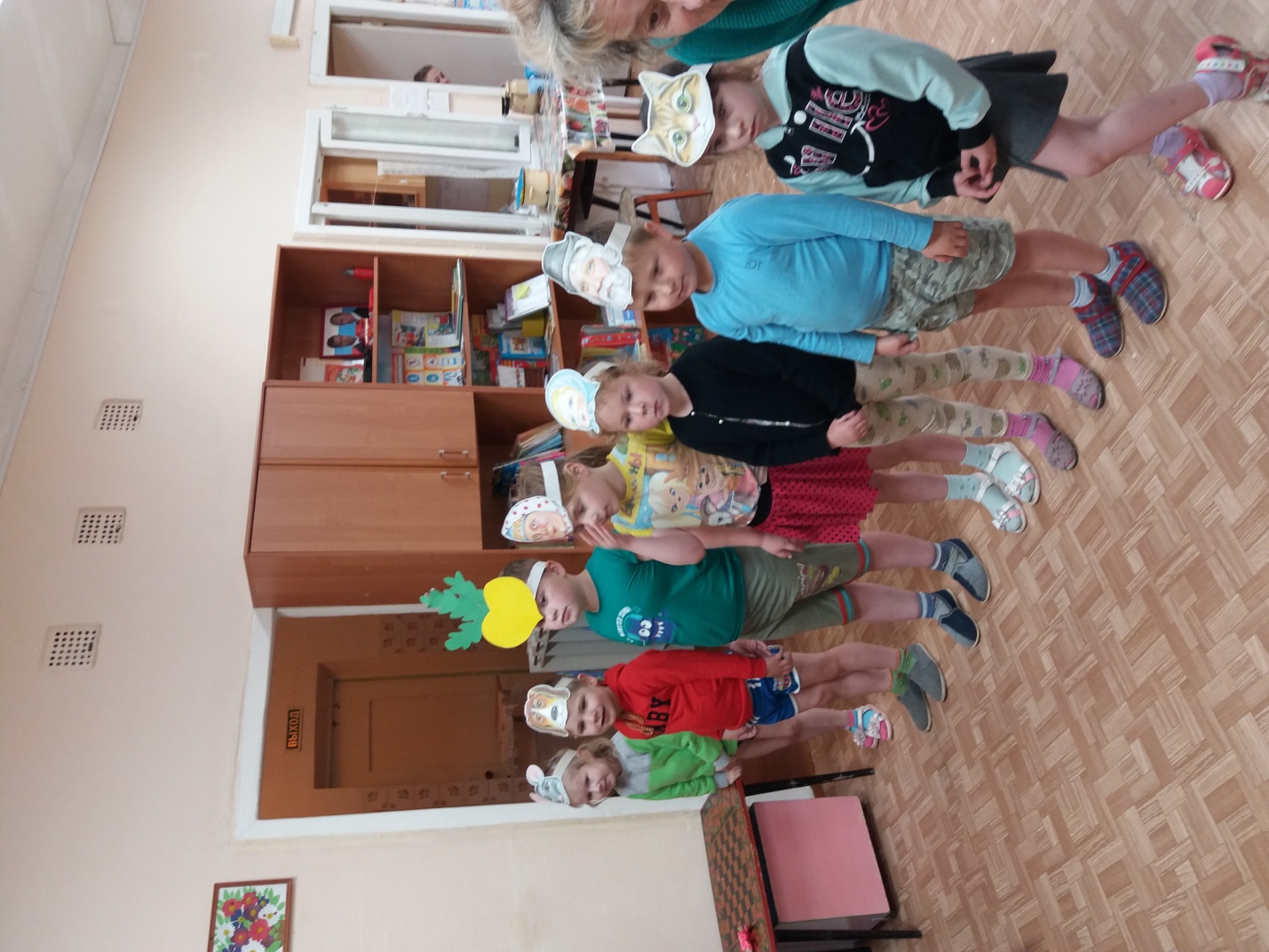 Развлечение «До свиданья, лето!!!
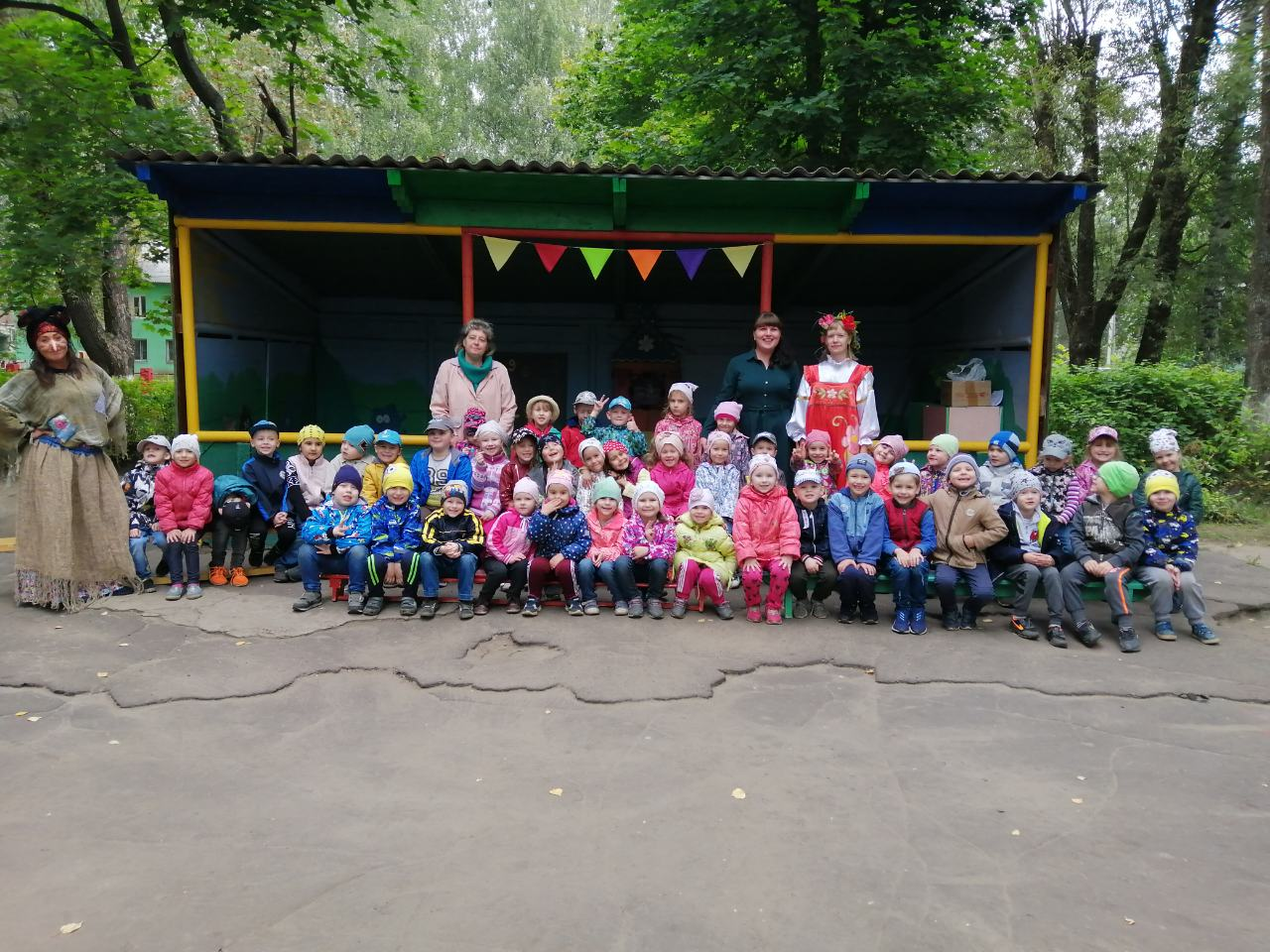 Мероприятие по экологии


Давайте вместе землю украшать,
Сажать цветы повсюду.
Давайте вместе землю уважать
И относится к ней как к чуду!
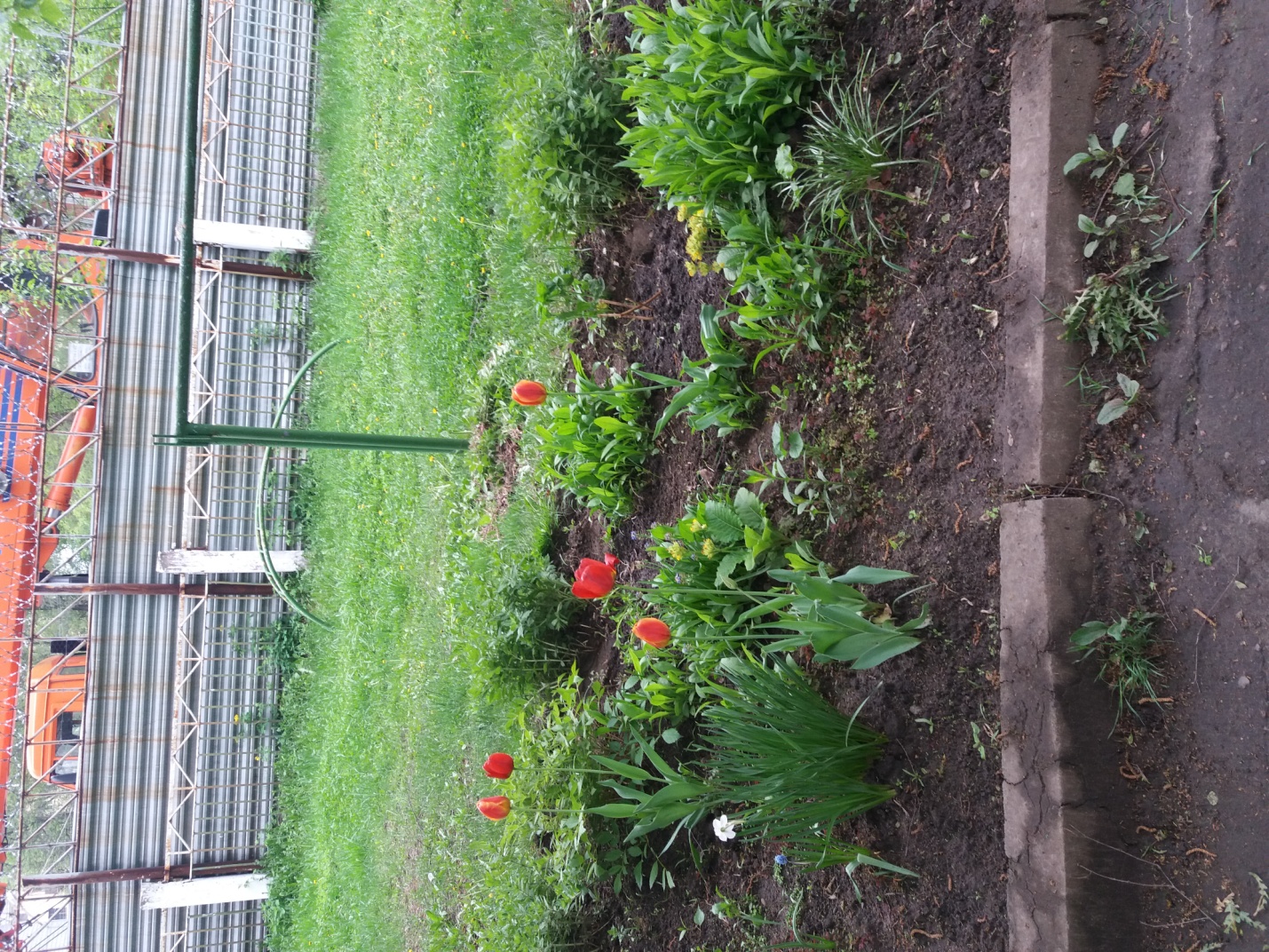 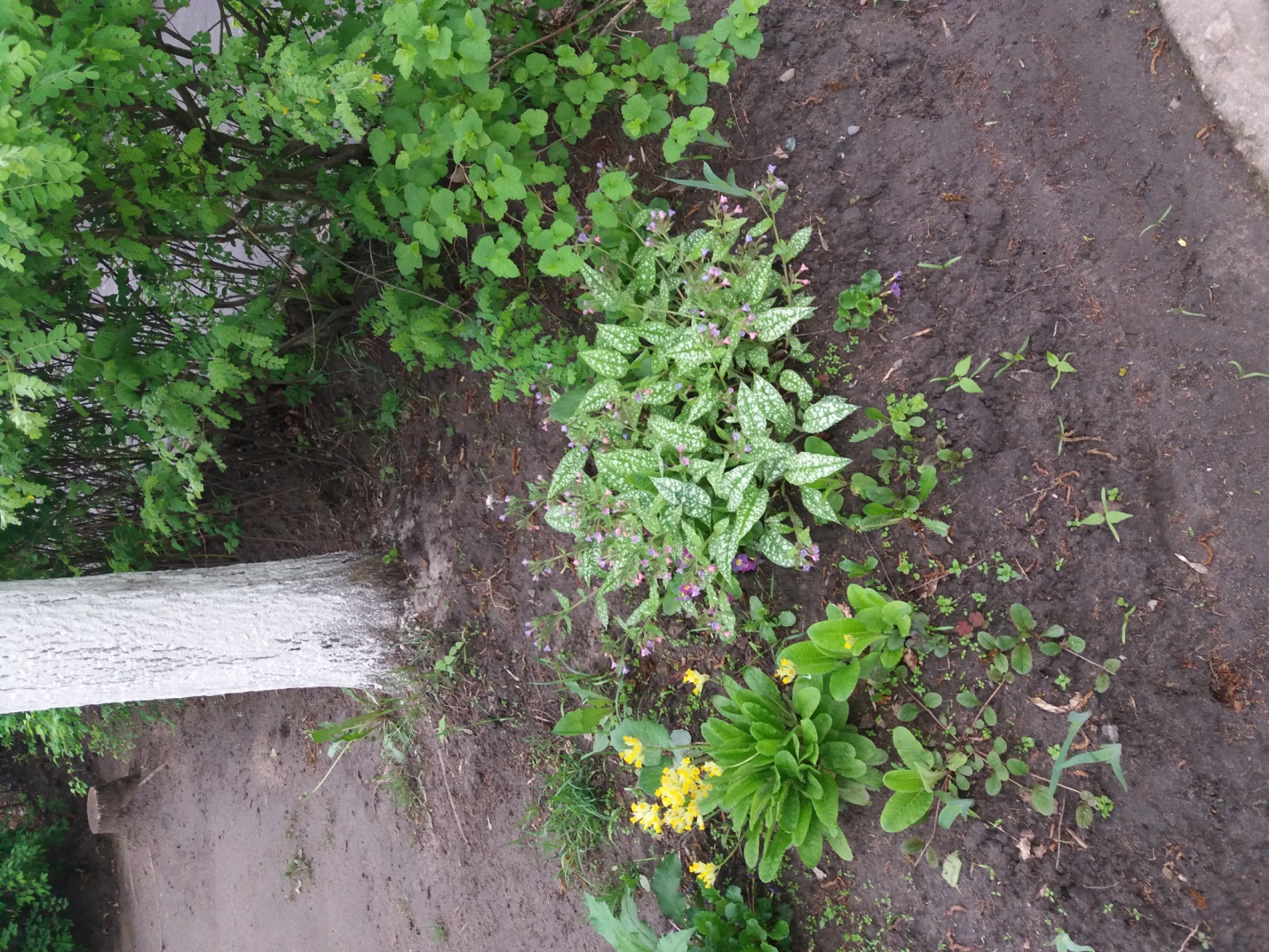 Экскурсия в библиотеку Дом культуры!
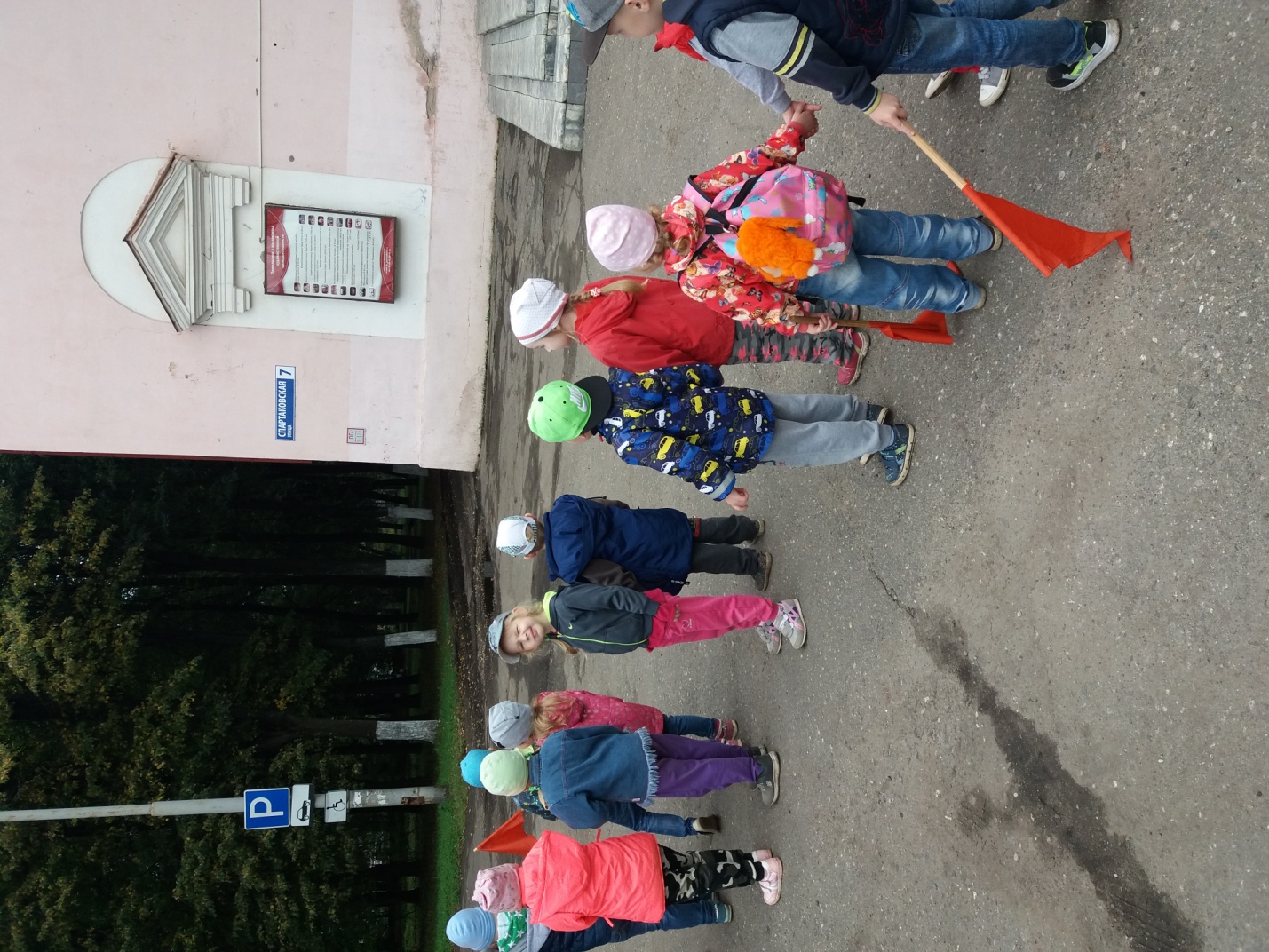 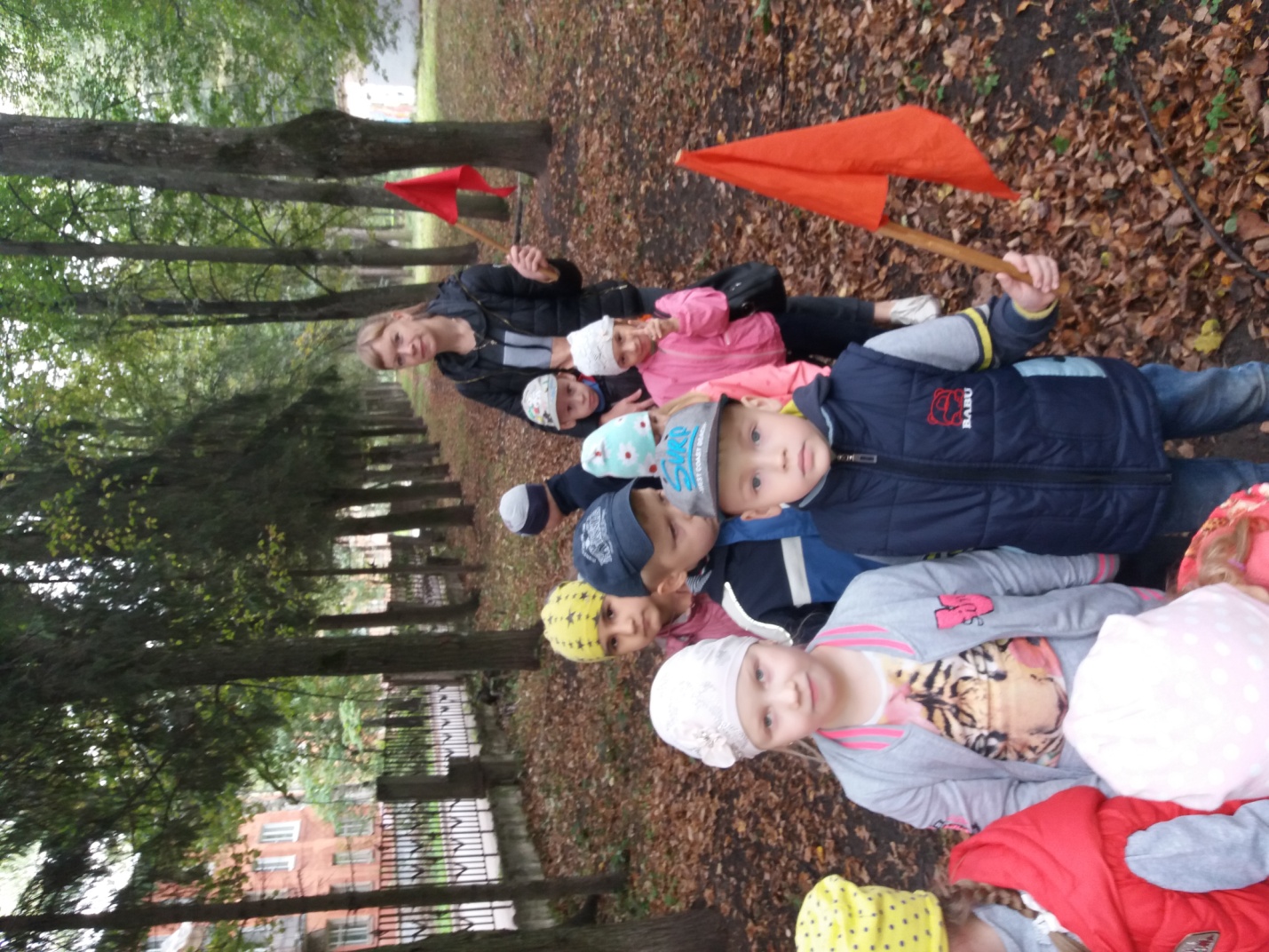 Игры на свежем воздухе!
До чего хорош денёк,
Веет лёгкий ветерок.
Солнца летнего лучи
Так приятно горячи!
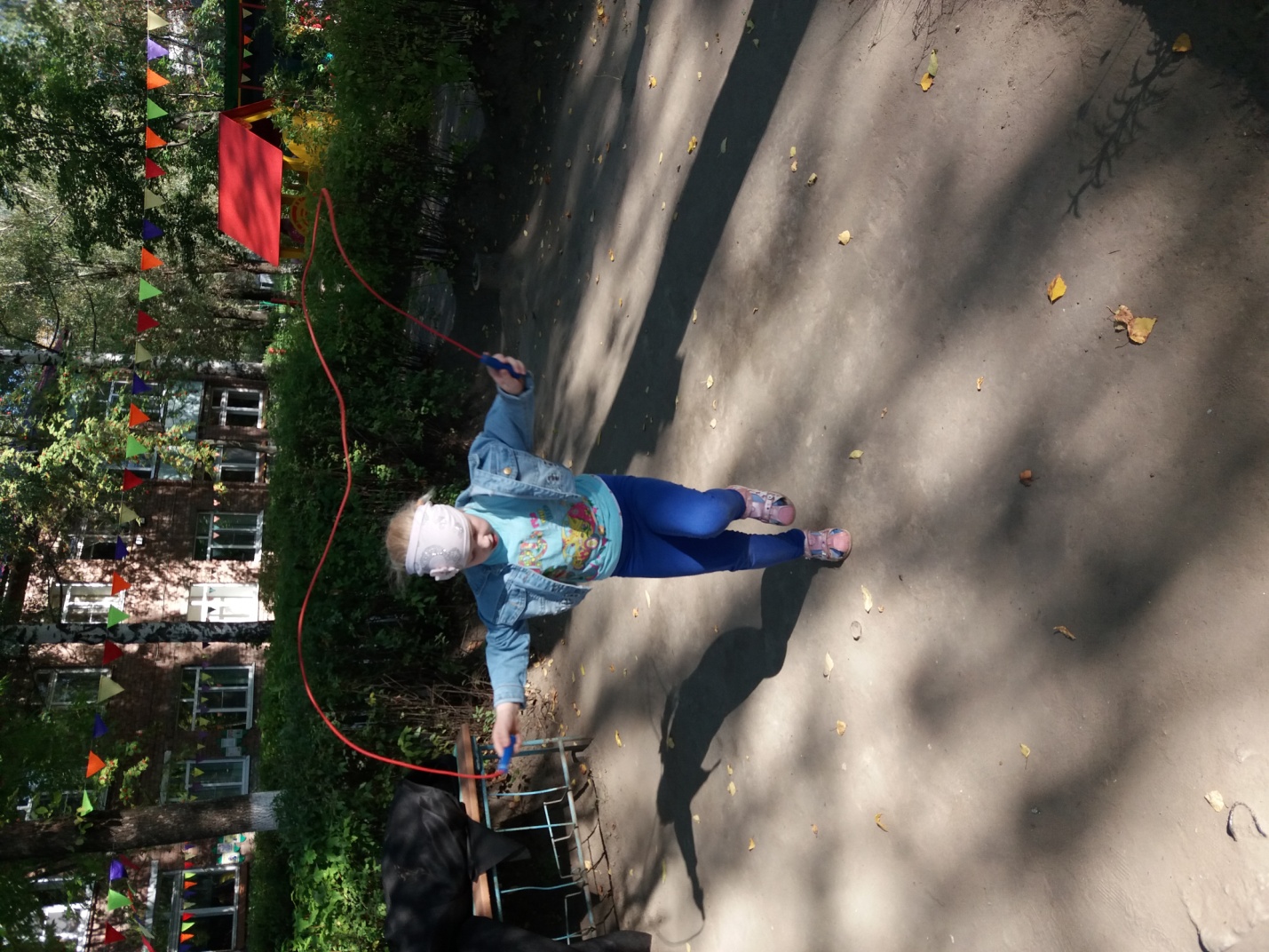 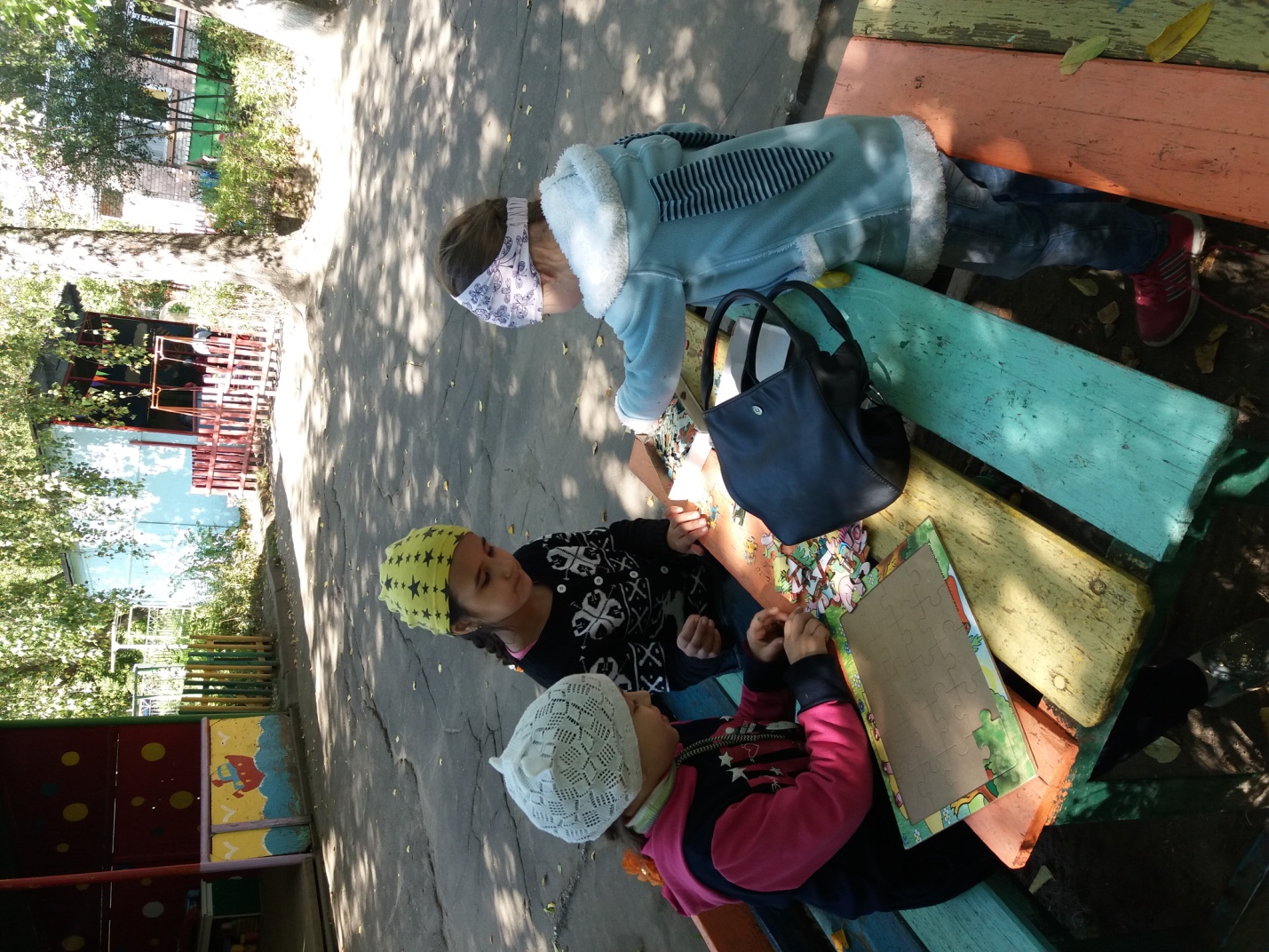 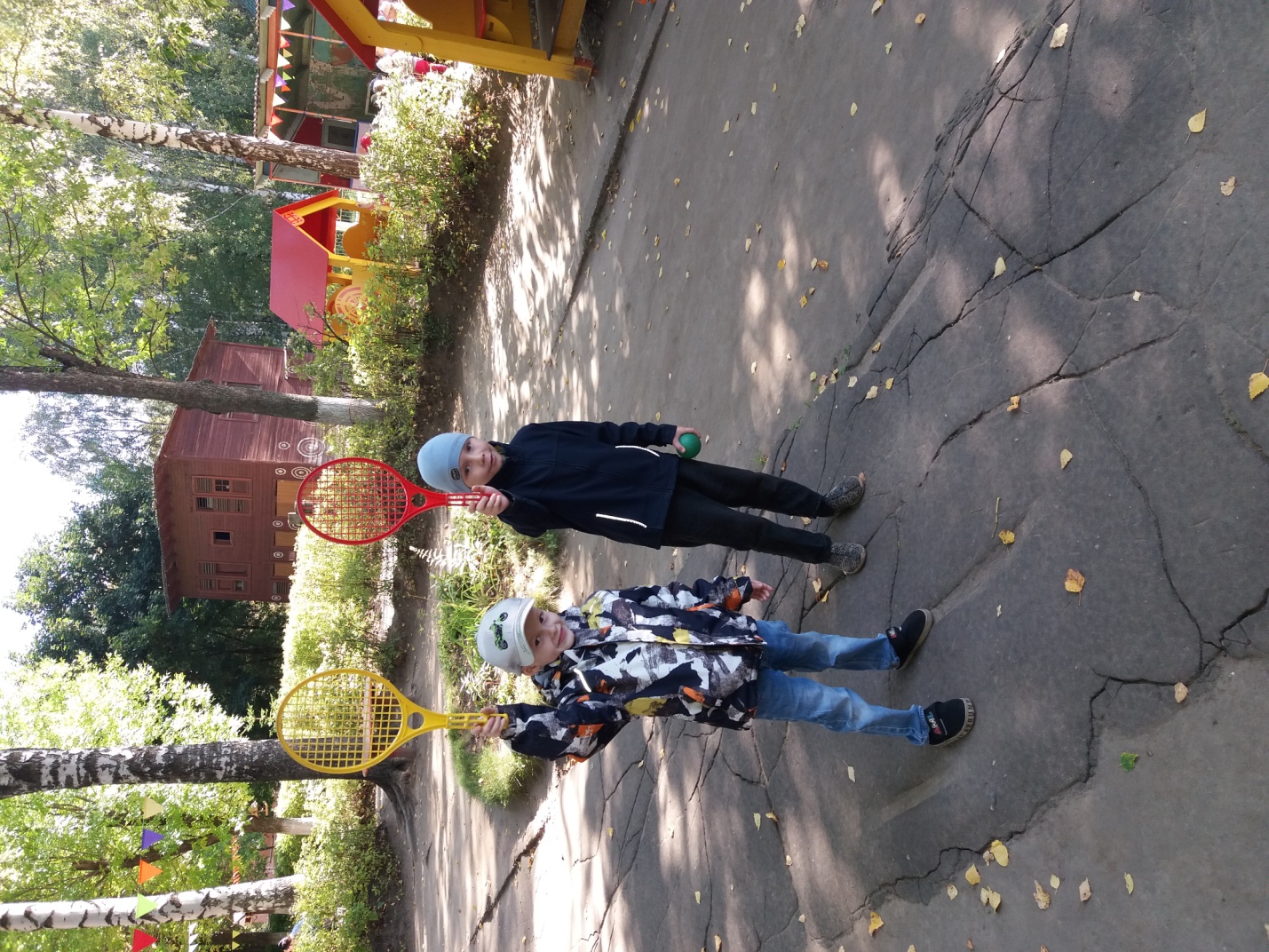 Вот 
Оно
Какое
Наше
Лето!!!